高度自動化車隊駕駛
對後續人工駕駛效能的影響
Carryover Effects of Highly Automated Convoy Driving on Subsequent Manual Driving Performance
期刊： Human factors, 56(7), 1272-1283.
Keywords: highly automated driving, platooning, traffic safety, driver assistance systems, carryover effects, adaptive cruise control, behavioral adaptation, time headway, SDLP
　　　　　　　　　　　　　　　　　　　　　　　　　　　　　　　　　　　　　　指導教授：柳永青
　　　　　　　　　　　　　　　　　　　　　　　　　　　　　　　　　　　　　　　研究生：林俊佑
[Speaker Notes: 高度自動化駕駛、排程、交通安全、駕駛員輔助系統、遺留效應、自我調整巡航控制、行為適應、時間間隔、SDLP]
Objective and Background
部分自動化駕駛的系統是現代汽車不可或缺的一部分。
全車自動化最快將於2030年在道路上實施(e.g., Walker, Stanton, & Young, 2001, with respect to British roads）。
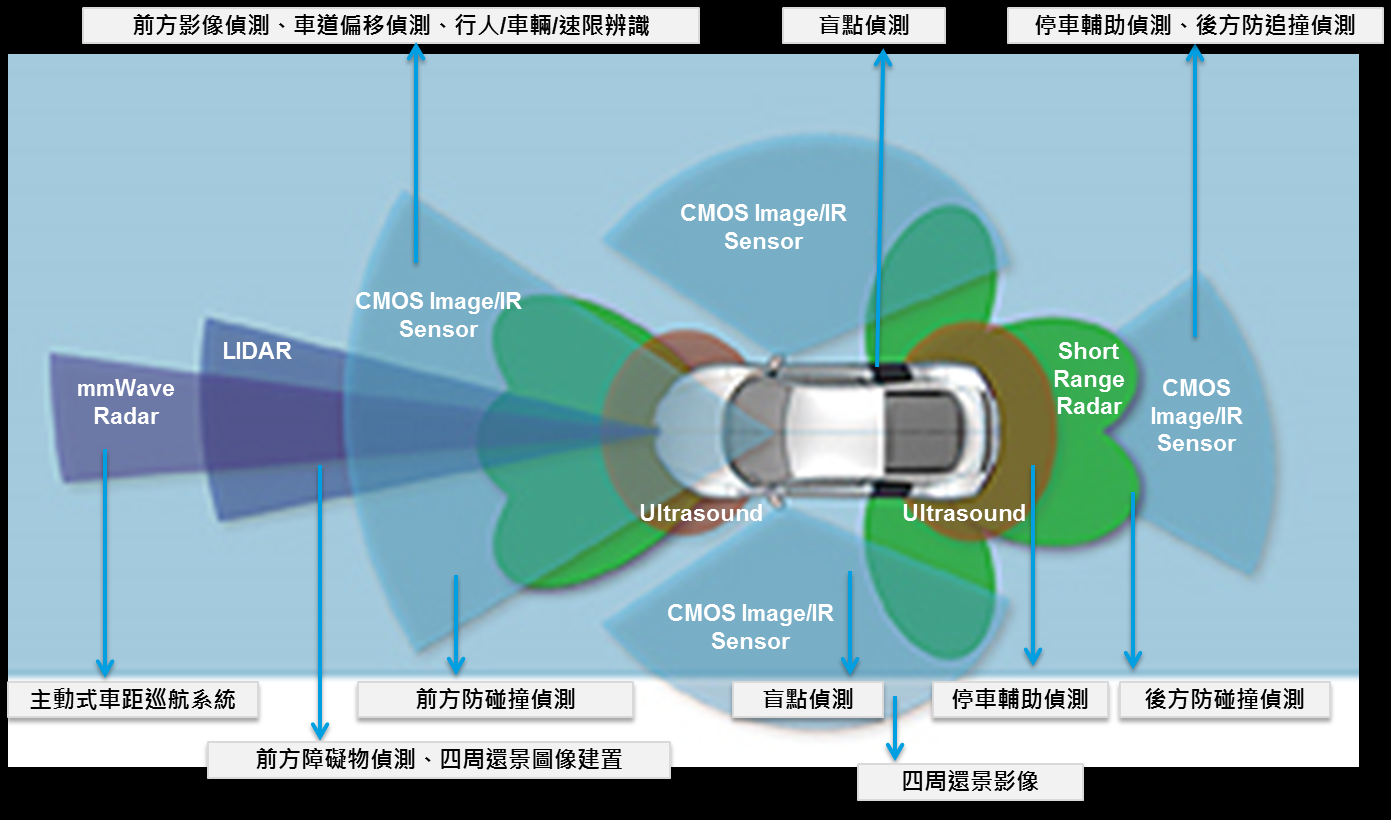 當前的科技實現主要在自動化程度上有所不同，如：
簡單的自動跟車控制有助於駕駛員保持恆定的速度。
主動式車距調節巡航(adaptive cruise control, ACC)系統利用距離資訊與前面的車輛保持速度。
自動公路系統(automated highway system, AHS)或列隊行駛(platooning)。
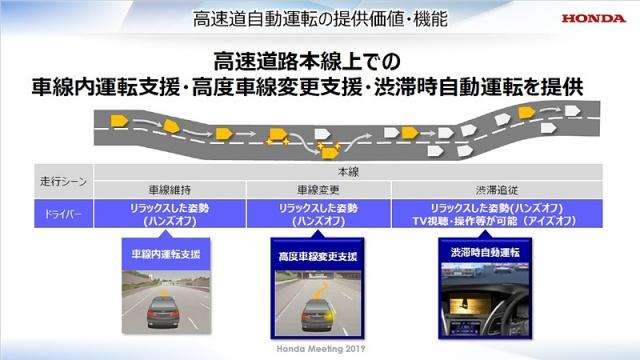 自動公路系統(AHS)
結合車輛和道路的系統，以提供某種程度的自動(無手hands-off/無腳feet-off)駕駛(e.g., Levitan & Bloomfield, 1998)。
該系統允許許多車輛同時加速或煞車，並保持較小的跟車距離。
Objective and Background
無人駕駛的技術開發現已成為許多深入研究的主題(Merat & Lee, 2012)。
歐洲項目的例子：
Continental
SARTRE 
CityMobil 
EASY協調的「Have-it」項目，該項目由英國研究委員會資助。
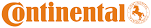 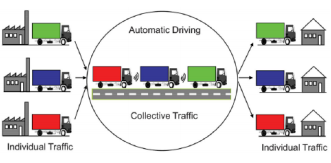 德國KONVOI（亞琛工業大學RWTH Aachen University, 2005–2009，由德國教育和研究部資助）的後代，該項目專門研究卡車車隊的自動化（貨運）。
行駛路線的各個部分（如圖1）。前車將被其他車輛以非常小的距離跟隨。
圖1. KONVOI項目中設想的部分行駛路線上電子聯結卡車車隊的場景。資料來源：Henning and Preuschoff（2003）。
Objective and Background
高度自動化駕駛優點
經濟和生態方面的提高效率、行程時間的可預測性以及减少化石燃料消耗和排放造成的環境污染(Levitan & Bloomfield, 1998)。
高度自動化駕駛缺點
舒適性和安全性相關問題上，駕駛員的行為和接受度可能存在問題。
此研究，主要探討由自動駕駛轉為手動駕駛時的潜在遺留效應，並提供有關駕駛人對自動車隊駕駛整體接受度的性數據。
一些研究表明，自動化系統可能導致駕駛行為的改變。合組織研究小組（OECD Research Group, 1990年）提出廣泛的道路使用者行為適應定義：
行為適應是指在道路車輛用戶系統引入變更後可能發生的行為，這些行為不是變更發起人的意圖；行為適應是指道路用戶對道路運輸系統的變更作出反應，從而實現其個人需求；它們產生了一系列影響，從安全性的增加到安全性的降低。
(p. 23; also see Fuller, 1984; Summala, 1997; Vaa, 2013; Wilde, 1988)
Objective and Background
自動跟車系統(ACC)適應性的研究報導了對認知和行為的幾種安全相關影響：
Stanton and Young (2005)觀察到，情境意識降低，是ACC的副作用。
Hoedemaeker and Brookhuis (1998)研究顯示，駕駛員的速度和煞車增加，最小行車間隔變小(另見Ward, Fairclough, & Humphreys, 1995)。

Rudin-Brown and Parker (2004)提到，ACC系統在工作負荷和駕駛效能變化方面誘發了行為適應，可能增加標準化車道偏移指數（standard deviation of lateral position；SDLP）。
速度增加和减少時間間隔是自動化系統主要影響(Dragutinovic, Brookhuis, Hagenzieker, & Marchau, 2005; for a brief overview, also see Saad et al., 2005)。
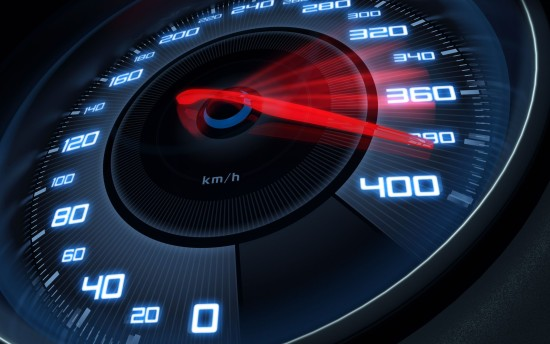 Objective and Background
先前研究主要集中在自動駕駛系統啟動過程中的行為適應，對於自動駕駛模式切換到手動駕駛潜在遺留影響研究甚少。
Levitan and Bloomfield (1998)證明，車輛控制在自動車道上以相對較高的速度傳遞給駕駛員，則在進行AHS後會產生遺留效應。
參與者在進入非自動車道後的行駛速度遠遠超過規定的速度限制(de Vos, Theeuwes, Hoekstra, & Coemet, 1998)。
Merat, Jamson, Lai, and Carsten (2012)的一項雙任務研究表明，在高認知需求下，恢復對駕駛的控制尤其有問題。
Wille, Röwenstrunk, and Debus (2008)提到來自專業卡車司機研究的數據，表明在自動卡車車隊中駕駛後， 橫向位置標準差(standard deviation of lateral position, SDLP)顯著增加。
Eick and Debus, (2005)提出了第一個證據，表明參與者與前方車輛的距離很小(i.e., 0.3 s THW)隨後選擇了高達0.5 s的危險距離（當以100 km/h的速度行駛時，相當於14 m）。
因此，本研究研究了自動駕駛之後對手動駕駛效能的更多瞬間遺留效應。研究假設，隨後的手動駕駛過程中，小間距自動駕駛可能會顯著降低時間間隔(time headway, THW)。
同時分析了兩個參數：THW、SDLP ，並設立對照組（包括全程人工駕駛），以控制潜在的時間對任務的影響。
Material and Method-Participants
Material and Method-Research Design
自動駕駛組
對照組
Age(22y~43y)；M=29y
自動駕駛組參與者經歷了三個階段
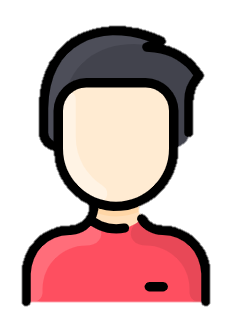 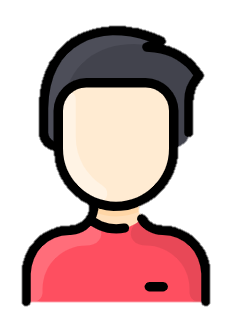 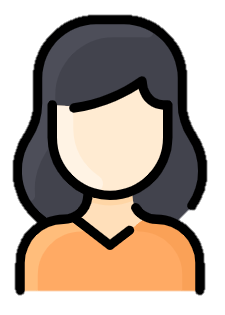 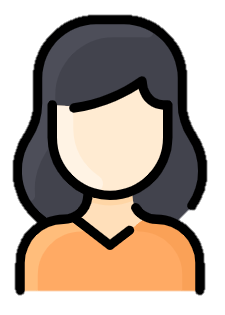 基準自動（手動）駕駛期
a baseline pre-automated (manual) driving period
行駛12km
自動駕駛期
automated driving period
11
14
8
8
行駛36km
口頭量表問卷
後自動（手動）駕駛期
a post-automated (manual) driving period
Age(22y~29y)；M=24y
行駛12km
手動駕駛組-對照組
人工駕駛
manual driving
行駛60km
Material and Method-Facilities and Apparatus: The Driving Simulator
6自由度的Steward平臺
顯示系統覆蓋了投射到球形螢幕上的180°視野
自動駕駛組
維爾茨堡大學交通科學中心(Centre for Traffic Sciences at the University of Würzburg)
進行了測試。
亞琛工業大學RWTH Aachen University
進行了測試。
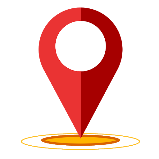 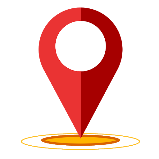 對照組
交通變數（如迎面而來的交通）和行為參數(THW、SDLP)由模擬器記錄，採樣頻率為100hz。
大部分路段是直的（包括一些彎道）沒有交叉口或其他出口。
只有一條車道（寬3.5米）。
車道標線、樹木、小山和一些路標顯示出來。
手動和自動駕駛模式下，參與者能看到領先的車輛(blue VW Golf，寬度：1.66公尺）。
前面的車沒有看到其他車（見圖2）。
過程中都受到監控，皆沒有執行任何次任務。
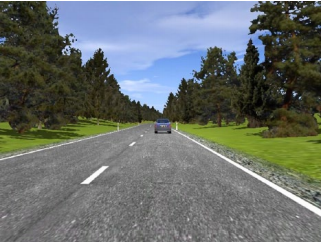 駕駛模擬器
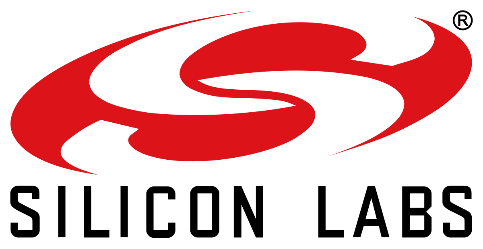 圖2 手動跟車時模擬器場景（參與者視角）的螢幕截圖。
[Speaker Notes: 德國的研究]
Material and Method-Procedure
在駕駛模擬器中
他們被告知，他們前面的司機是唯一知道到達理想目的地的正確方法的人（因此，防止了超車）。
參與者可以自由選擇各自的速度和THW，而前面的汽車被設定為100 km/h的固定速度。
自動模式透過啟動兩個系統：ACC，調節速度和跟車距離，以及航向控制（HC），協助駕駛員執行橫向跟踪任務。
自動控制階段，這些汽車與0.3秒的極短THW（相當於以100公里/小時的速度行駛時距8公尺）相聯結。
自動駕駛組
研究人員通過揚聲器宣佈兩個系統（ACC和HC）均停用。
自動駕駛結束，參與者被要求接管自己的車的控制權，並在到達預定距離前一輛車時發出指示。
所有參與者在結束自動駕駛後的前2公里內完成接管。
自動駕駛模式比手動駕駛模式覆蓋更長的距離，以確保參與者有足夠的時間適應自動模式。
[Speaker Notes: 前面介紹中提到自動駕駛的好處（例如，降低燃油消耗和污染）要求使用非常短的時間間隔。聯結期還包括100 km/h的恒定速度。在這段時間的中間（16.5 km後），參與者參與了無聊、疲勞和困難的評分，使用15點Likert類型量表，範圍從1(完全不認同)~15(高度認同)。]
Material and Method-Procedure
在駕駛模擬器中
他們被告知，他們前面的司機是唯一知道到達理想目的地的正確方法的人（因此，防止了超車）。
參與者可以自由選擇各自的速度和THW，而前面的汽車被設定為100 km/h的固定速度。
對照組
參與者接受了相同的指導，但他們在沒有任何幫助的情况下行駛了60公里（即，與自動駕駛組的手動週期相當）。
所有環境條件（例如，領先車輛的速度、道路條件、迎面而來的交通）都與自動駕駛組一樣，並且在相應的時間點駕駛時，他們也參與了相同的評級程式。
Material and Method-Procedure
探索性評分和問卷
對無聊、疲勞和困難的評分（使用15點Likert類型量表，範圍從1=完全不到15=高度）。
評分問題由研究者口頭提出（音響設備），而相應的量表則呈現在方向盤中間的一張紙上。
參與者口頭回答評分問題，並通過麥克風記錄答案。
在駕駛模擬器之前，向參與者解釋了評分量表（以及相應的紙頁）。
額外總體評分（僅在自動駕駛組中）
關於高度自動化駕駛的舒適性和可接受性的額外總體評分，在實驗後和模擬器外進行。
Results-THW and SDLP
自動駕駛組的一般前後比較
前自動期(pre-automated driving period)前2公里被定義為運動距離，並從分析中排除。
後自動期(post-automated driving period)即解聯結階段，前2公里也被排除在外。
對每個感興趣的路線段內的所有THW數據樣本進行平均。
SDLP使用一個變數，編碼汽車到外部車道標線的距離來計算。表示每個相關線路段內所有相應數據樣本的標準差。
THW(時間間隔)
從前自動期(平均THW=2.7s，平均最小THW=1.5s) 
顯著降低到後自動期(平均THW=2.1s，平均最小THW=1.1s) 
平均THW前後自動期 t(18)=2.83，p<0.05，d=0.76
平均最小THW前後自動期 t(18)=3.26，p<0.05，d=0.87
Results-THW and SDLP
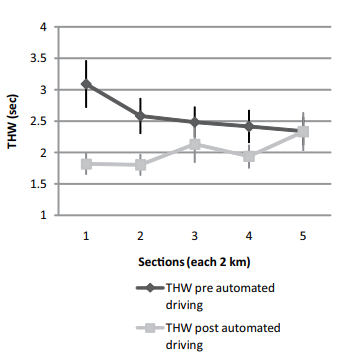 在後自動駕駛階段結束時的THW上升到與前自動駕駛階段結束時的THW大致相同的水準（見圖3），表明脫離自動駕駛階段約10公里後，恢復了THW水準。
對首先2km路段與自動駕駛分離前10km和分離後10km的THW進行分析。發現自動駕駛前後THW分佈呈相反的線性趨勢。
前自動期
THW期間顯著地降低，F(4, 72)=4.73，
p<0.05。
後自動期
顯著線性增加，F(4, 72)=4.69，p<0.05。
圖3在自動駕駛組中，對自動駕駛前後的行車間隔（THW）進行細粒度分析。
[Speaker Notes: 這這一觀察結果還表明，自動駕駛後的駕駛段長度足夠長，可以追踪這一恢復過程。]
Results-THW and SDLP
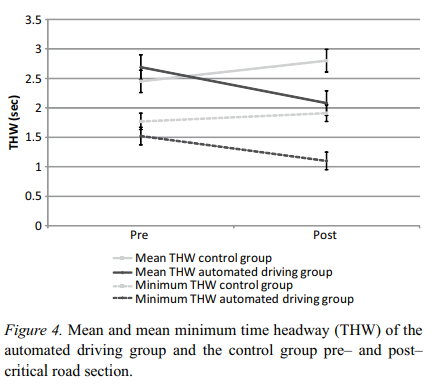 完全相同的路段來比較各組之間的前和後THW結果
受試者內因素的混合2×2 ANOVA自動駕駛組與對照組的前和後駕駛行為在平均值和平均最小THW（圖4）方面的顯著交互作用，平均THW F(1, 21)=12.61，p<0.001，平均最小THWF(1, 21)=6.58， p<0.05。
圖4 臨界路段前後自動駕駛組和對照組的平均和平均最小行車間隔(THW)。
Results-THW and SDLP
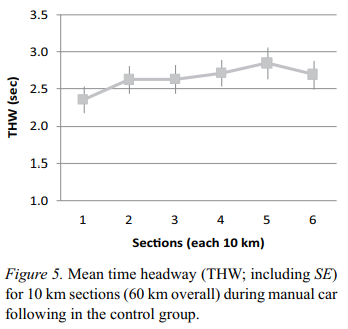 對照組完整行駛路線的分析
對照組的THW隨時間系統性新增（圖5）。
顯著的線性趨勢，F(5,105)=4.18，p<0.05（類似結果見see Van der Hulst et al., 2001)。
圖5 對照組在人工跟車過程中，10 km路段（總里程60 km）的平均行車間隔（THW；包括SE）。
Results-THW and SDLP
自動駕駛組
SDLP從自動駕駛前的0.18 m顯著增加到自動駕駛後的0.22 m（即自動駕駛後），t(18)=4.51，p<0.001，d=0.9。
與THW結果不同，週期與組間無顯著交互作用，組間無顯著效應，均F<1。
觀察到顯著的主效應週期（從前到後新增），F(1, 21)=30.84，p<0.01，反映了時間對任務的影響（圖6）。
對照組在行駛路線上的SDLP分析顯示隨時間系統性新增，F(5105)=9.52，p<0.05（圖7）。
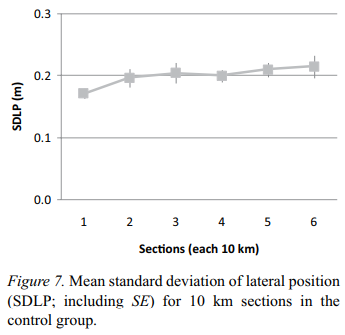 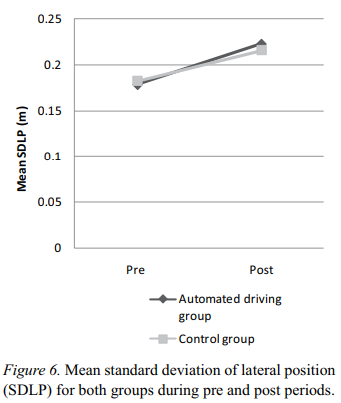 圖7對照組10 km路段的橫向位置標準差（SDLP）。
圖6 兩組前後橫向位置標準差（SDLP）。
Results-Explorative Rating and Questionnaire Data: Mental State and Acceptance
評分數據（使用15分Likert類型的量表，從1=完全不到15=高度）
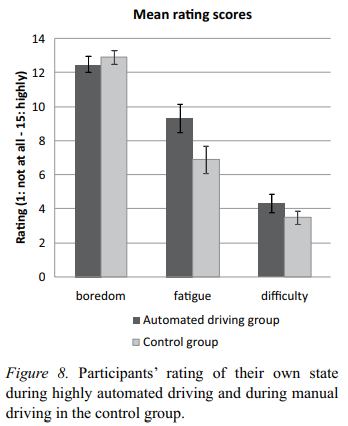 無聊(自動：M=12.5，SD=2.0；對照：M=12.9，SD=1.6)
疲勞(自動：M=9.3，SD=3.6；對照：M=6.9，SD=3.5)的評分相對較高。
駕駛任務的難度相對較低(自動：M=4.3，SD=2.3；對照：M=3.5，SD=1.7；見圖8)。
只有疲勞組差異有統計學意義，t(38)=2.19，p<0.05。
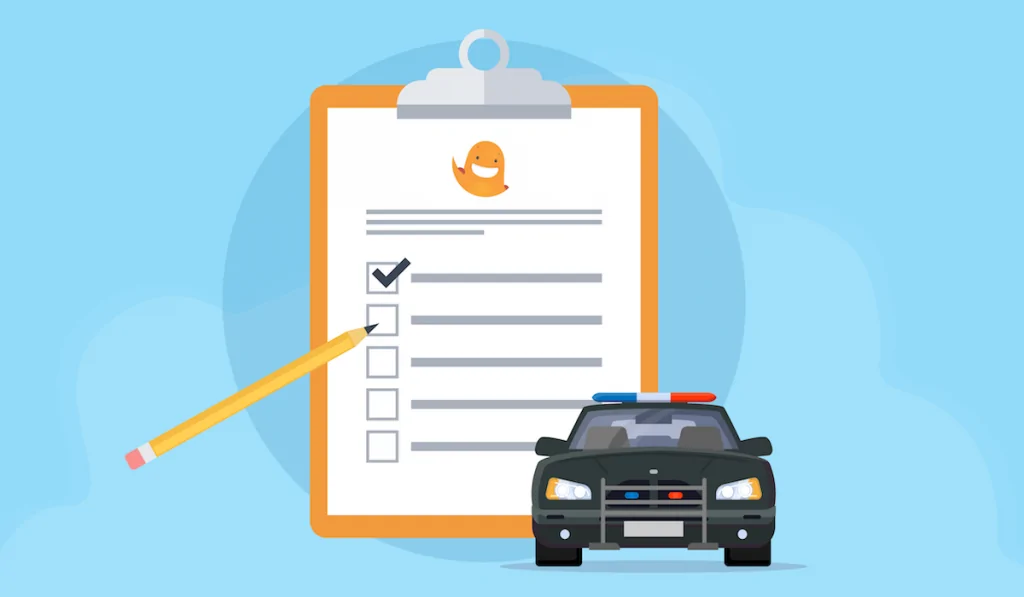 圖8 在對照組中，參與者對高度自動化駕駛和手動駕駛期間自身狀態的評分。
Results-Explorative Rating and Questionnaire Data: Mental State and Acceptance
超過一半的參與者認為自動駕駛系統「非常不舒服」 ，而沒有人認為它「舒服」(見圖9a)。超過80%的參與者認為自動聯結期間的距離「非常近」(圖9b)。
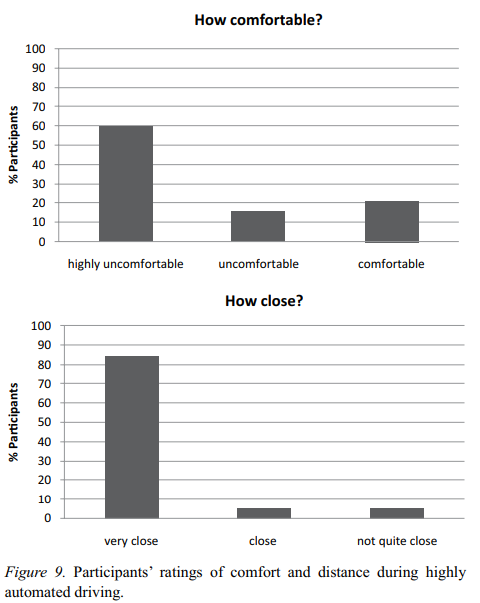 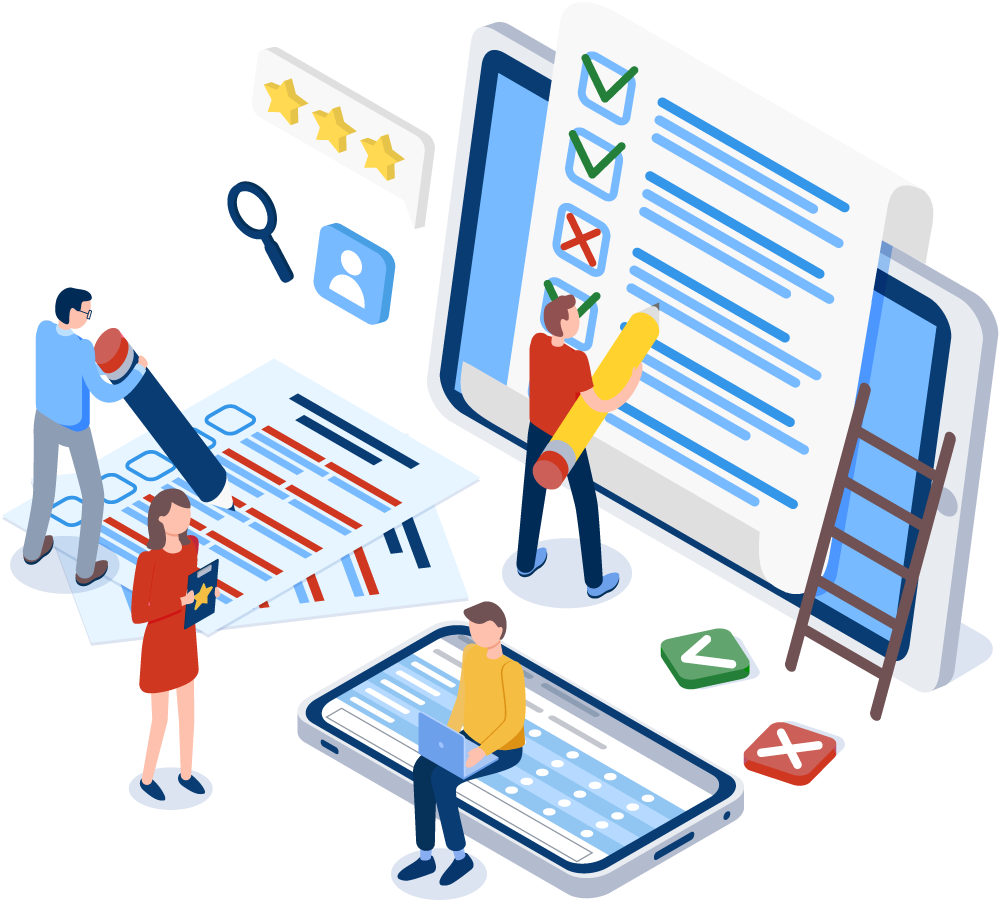 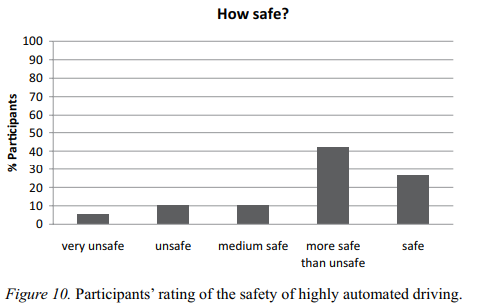 圖9 參與者對高度自動化駕駛過程中舒適度和距離的評分。
大多數參與者（67%）認為自動化系統「安全」或「比不安全更安全」 。相比之下，只有10%的人認為自動化系統「不安全」 (圖10)。
圖10 參與者對高度自動化駕駛安全性的評估。
Discussion
研究結果發現，離開自動化模式後，THW减少，SDLP增加，此結果與先前研究相符(Eick & Debus, 2005; Wille et al., 2008)。
比較自動駕駛組與對照組（全程參與手動駕駛），THW變化的影響可以明確歸因於自動駕駛，代表了從自動階段分離後持續約10公里的行為遺留效應。
兩組SDLP結果表明，與我們的數據非常一致，些微增加（類似結果見(see Verster & Roth, 2001)。
SDLP有時被認為是駕駛員分心或注意力不集中的一個表現(e.g., Knappe et al., 2008; Zwahlen, Adams, & DeBald, 1988)，也觀察到SDLP的增加可能僅是參與者長時間在模擬器中駕駛的結果。
研究中的駕駛員很可能在自動化階段（代表持續的刺激）經歷了有關較小的THW的感覺適應。離開自動模式後，參與者可能會認為較小THW與帶來的威脅較小。
Discussion
本研究中的探索性評級資料表明，大多數參與者並未認真考慮潜在的安全關鍵缺陷。儘管自動化階段的距離非常近，情况主要是不舒服和無聊(also see Nilson, 1995; Rudin-Brown & Parker, 2004)，大約三分之二的人認為自動化系統至少“比不安全更安全”。這些發現表明，需要進一步研究潜在的措施，以提高駕駛員對高度自動化駕駛潜在危險的認識。
研究中的駕駛員很可能在自動化階段（代表持續的刺激）經歷了有關較小的THW的感覺適應。離開自動模式後，參與者可能會認為較小THW與帶來的威脅較小。
在自動駕駛過程中，駕駛員可能會將小THW與無危險事件聯系起來，並且這種經歷可能隱含或明確地延續到隨後的手動駕駛中，從而改變安全行駛的感知範圍(Gibson & Crooks, 1938)，並最終導致更具風險的駕駛策略(see Wilde, 1988, 2013)。
[Speaker Notes: 我們觀察到的適應效應的另一種潜在機制可能是基於學習過程。]
謝謝聆聽
21